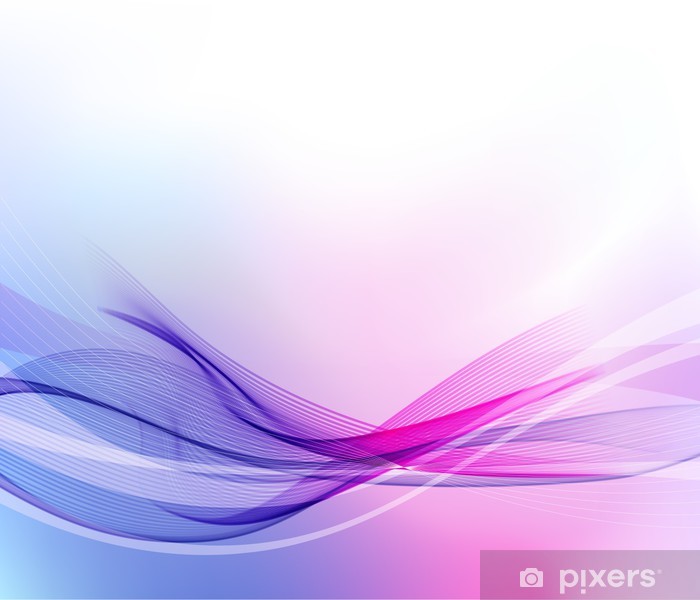 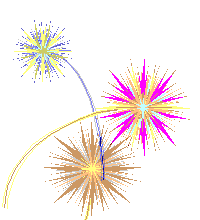 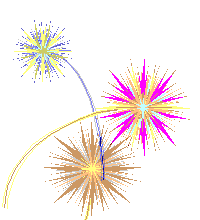 ỦY BAN NHÂN DÂN QUẬN LONG BIÊN

TRƯỜNG MẦM NON ĐỨC GIANG
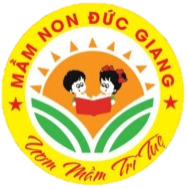 LĨNH VỰC: PHÁT TRIỂN NGÔN NGỮ


HOẠT ĐỘNG : LÀM QUEN CHỮ CÁI

Đề tài: Làm quen chữ cái: i, t, c
Giáo viên: Đào Thị Thu Thủy
Lứa tuổi: 5 - 6 tuổi
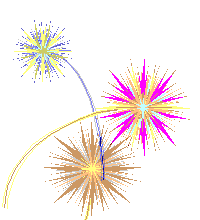 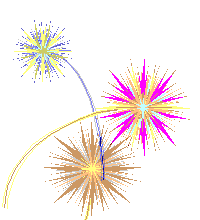 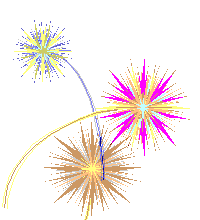 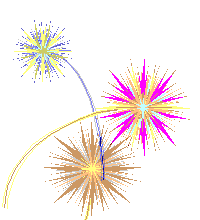 Mục đích yêu cầu
1. Kiến thức
- Trẻ biết tên, cách phát âm và nét của các chữ cái i, t, c:
+ Chữ i: một nét sổ thẳng và một dấu chấm phía trên
+ Chữ t: một nét sổ thẳng và 1 nét ngang
+ Chữ c: một nét cong hở phải
2. Kỹ năng
- Trẻ phát âm được chính xác 3 chữ cái i, t, c
- Nói được các nét để tạo nên chữ i, t, c
- Phân biệt điểm giống và khác nhau giữa hai chữ i và t
- Tìm được chữ cái đã học trong từ dưới tranh.
3. Thái độ	
- Trẻ tham gia học tích cực.
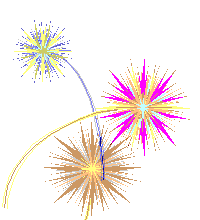 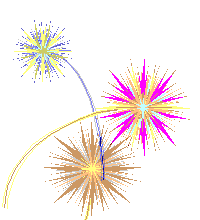 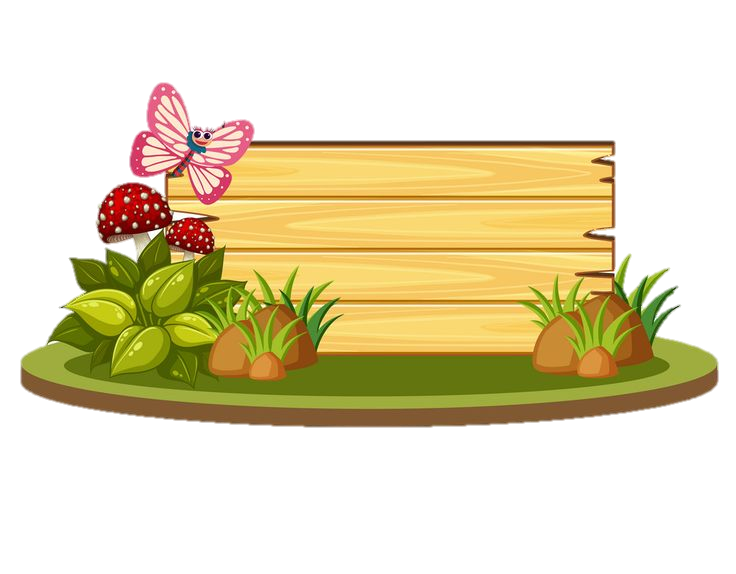 Bài hát: 
Tôm cá cua thi tài
h
Làm quen với chữ i
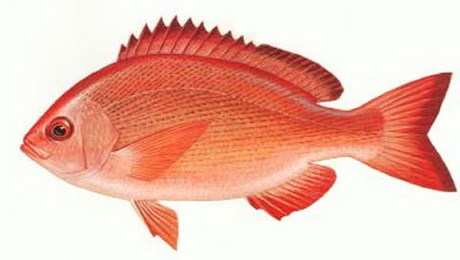 c¸ diªu hång
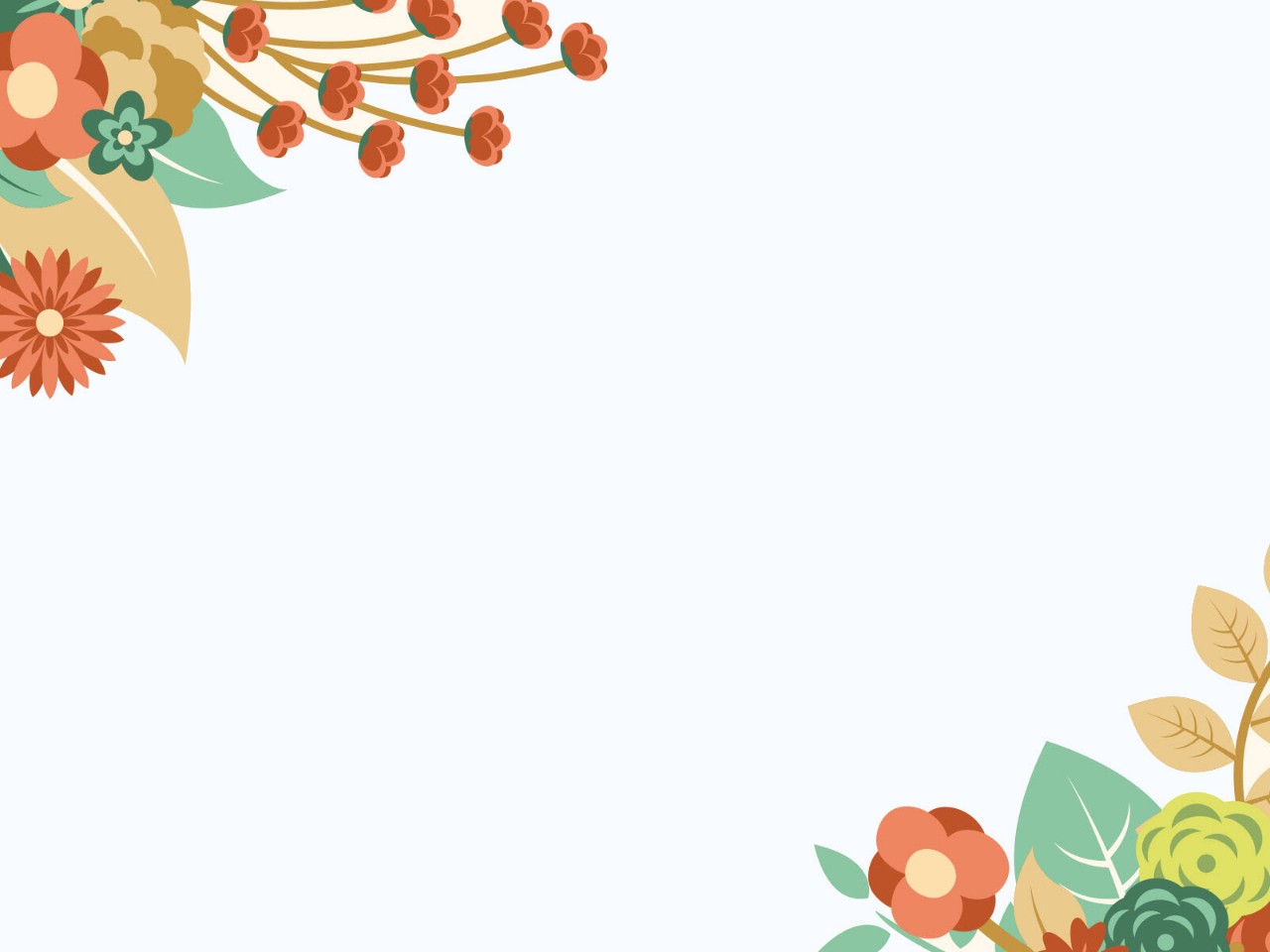 g
Trong tõ “c¸ diªu hång” cã nh÷ng
ch÷ c¸i nµo con ®· häc?
g
g
1. Ch÷: a, ª
2. Ch÷: a, u, «
3. Ch÷: a, ª, u, «
h
Làm quen với chữ i
h
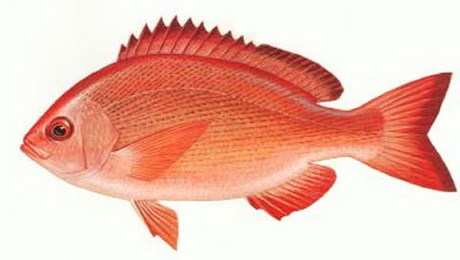 a
ª
i
u
«
c¸ diªu hång
h
h
Làm quen với chữ i
h
h
Ph¸t ©m
i
h
h
Làm quen với chữ i
h
CÊu t¹o
i
h
h
h
Làm quen với chữ i
h
C¸c kiÓu ch÷ i
i
I
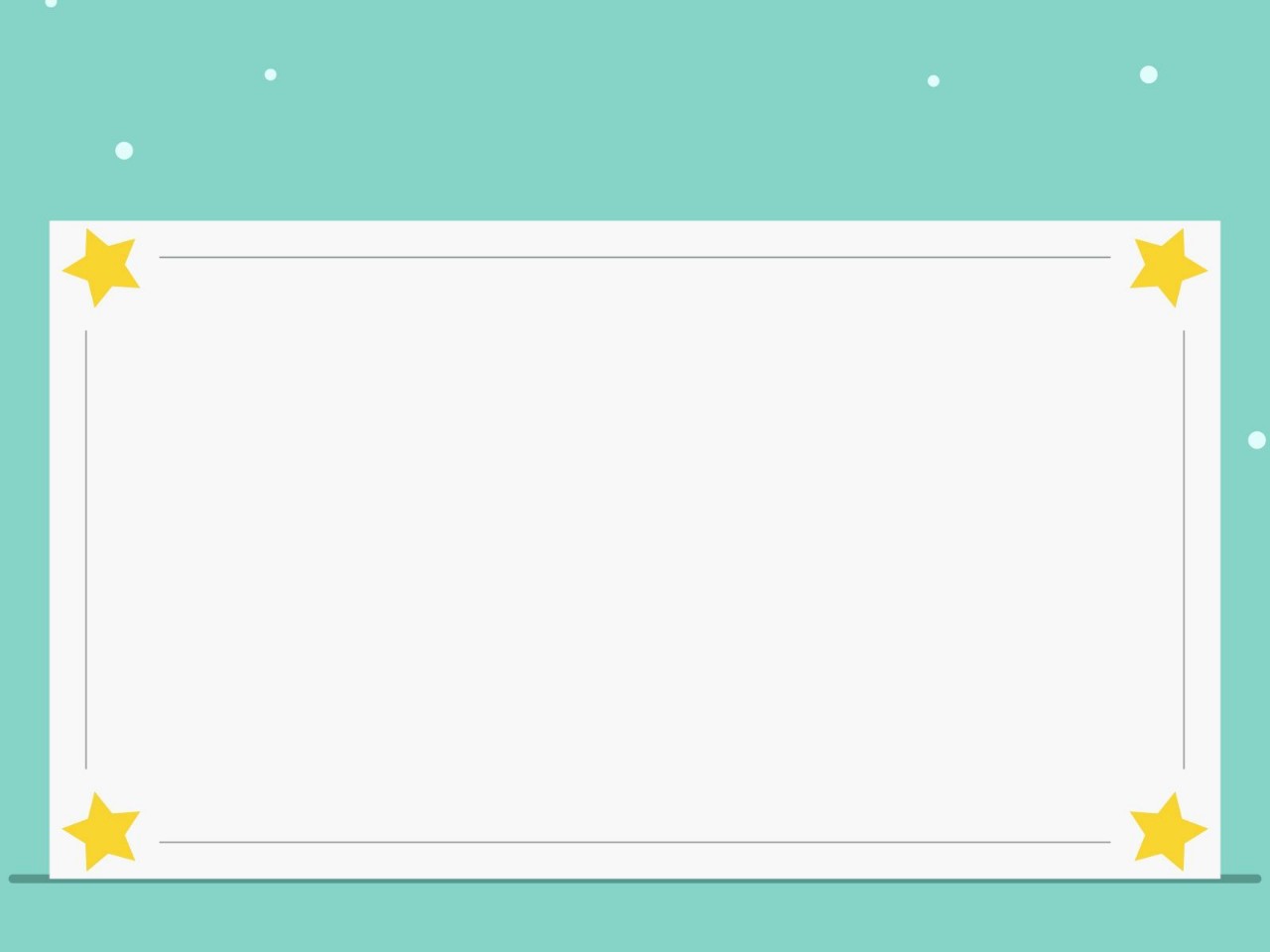 h
Làm quen với chữ t
h
h
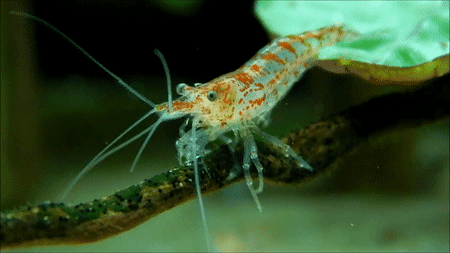 con t«m
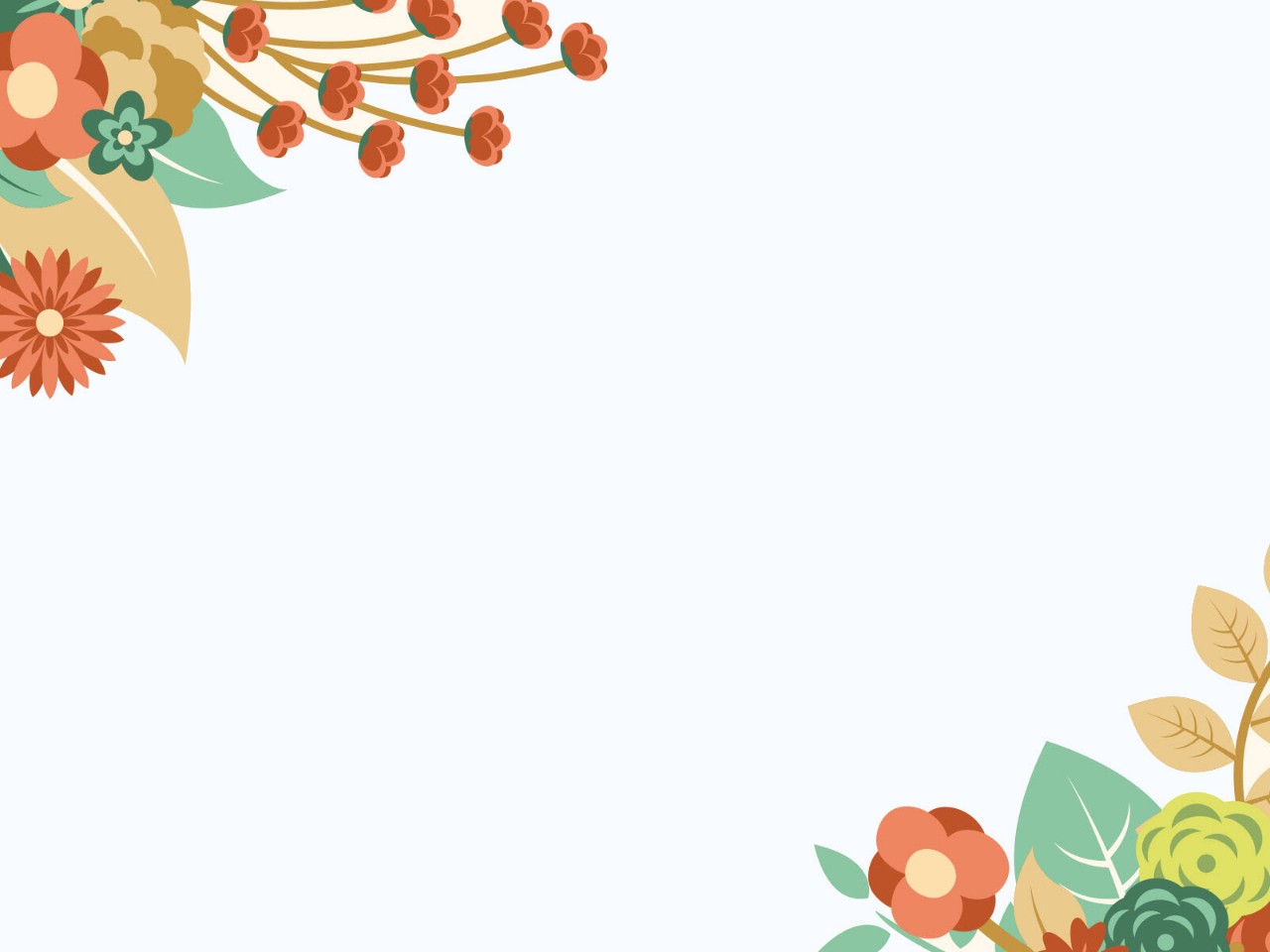 Trong tõ “con t«m” cã ch÷ c¸I
nµo con ®· häc?
g
g
1. Ch÷: o
g
2. Ch÷: «
3. C¶ hai ®¸p ¸n trªn
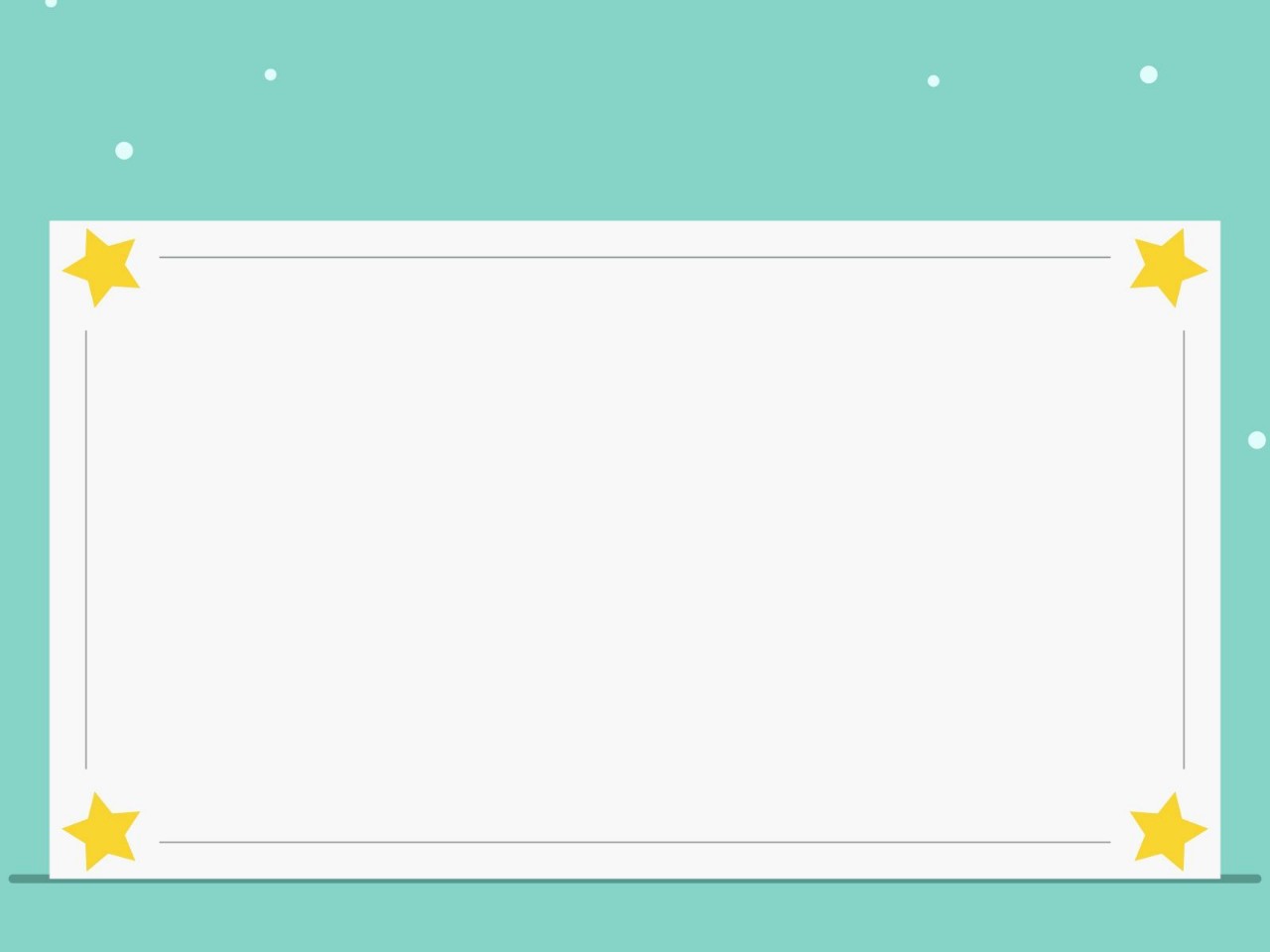 h
Làm quen với chữ t
h
h
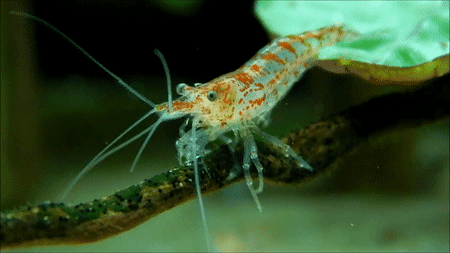 t
con t«m
o
«
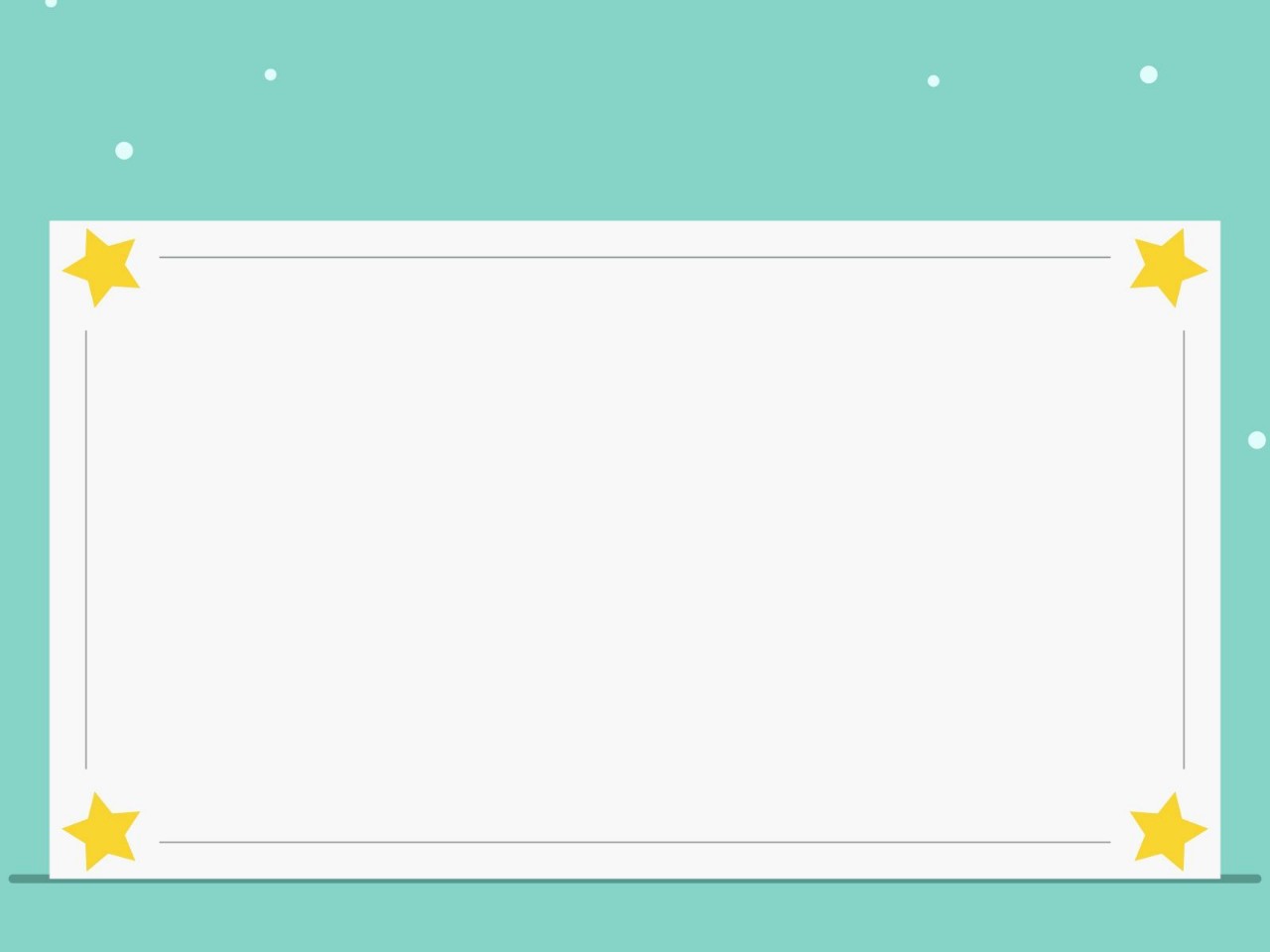 h
h
h
Làm quen với chữ t
h
h
Ph¸t ©m
h
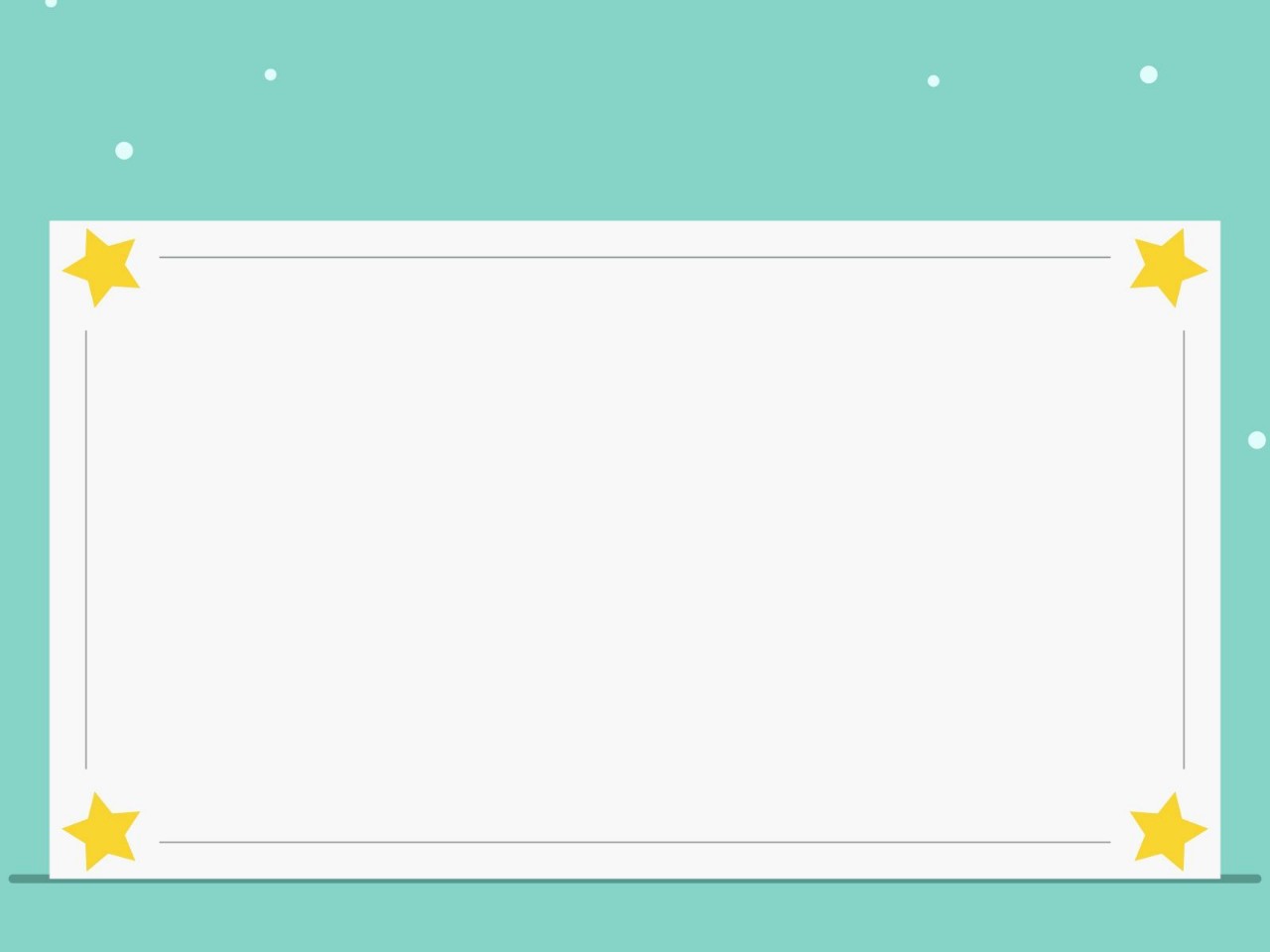 Làm quen với chữ t
h
h
h
CÊu t¹o
h
h
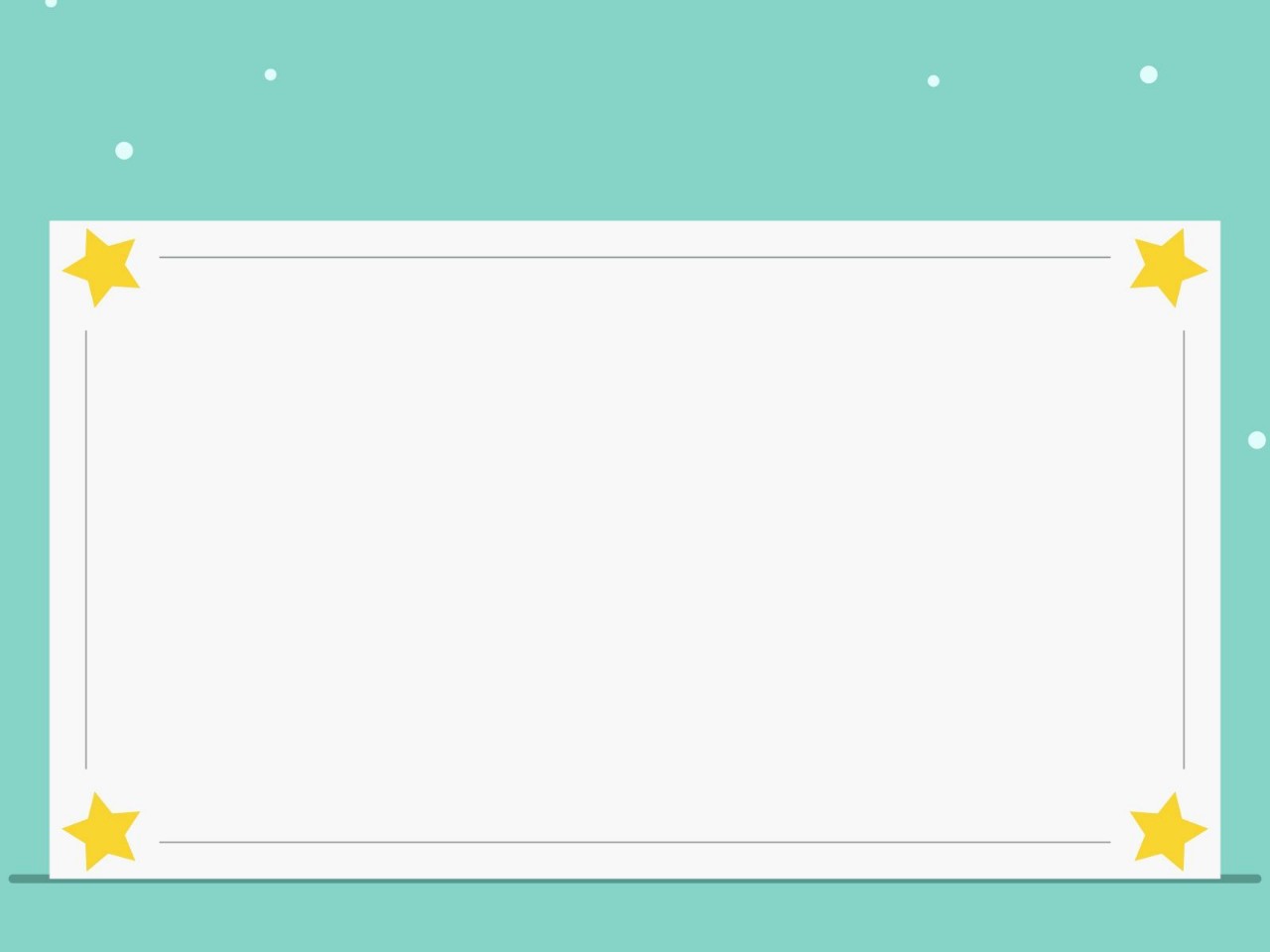 Làm quen với chữ t
h
C¸c kiÓu ch÷ t
T
t
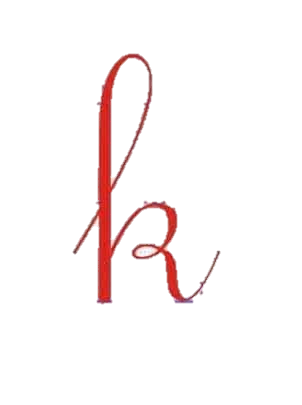 h
h
h
h
Làm quen với chữ c
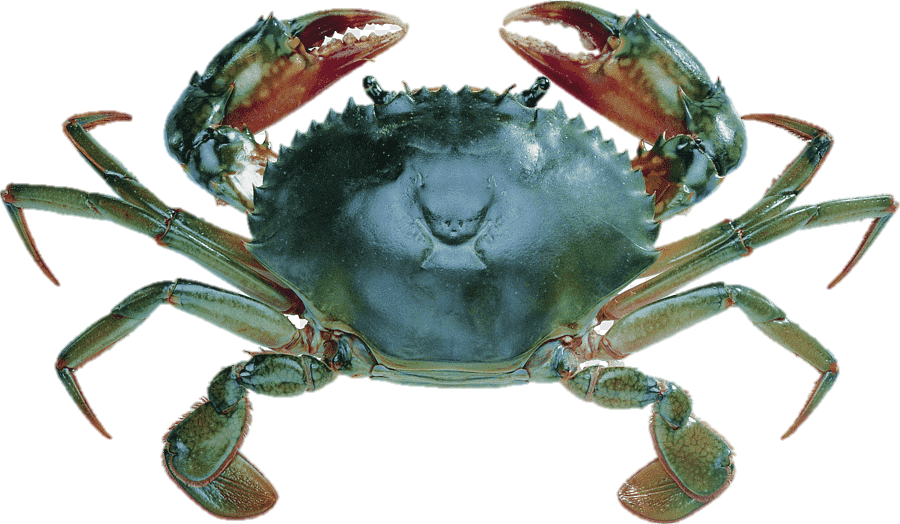 con cua
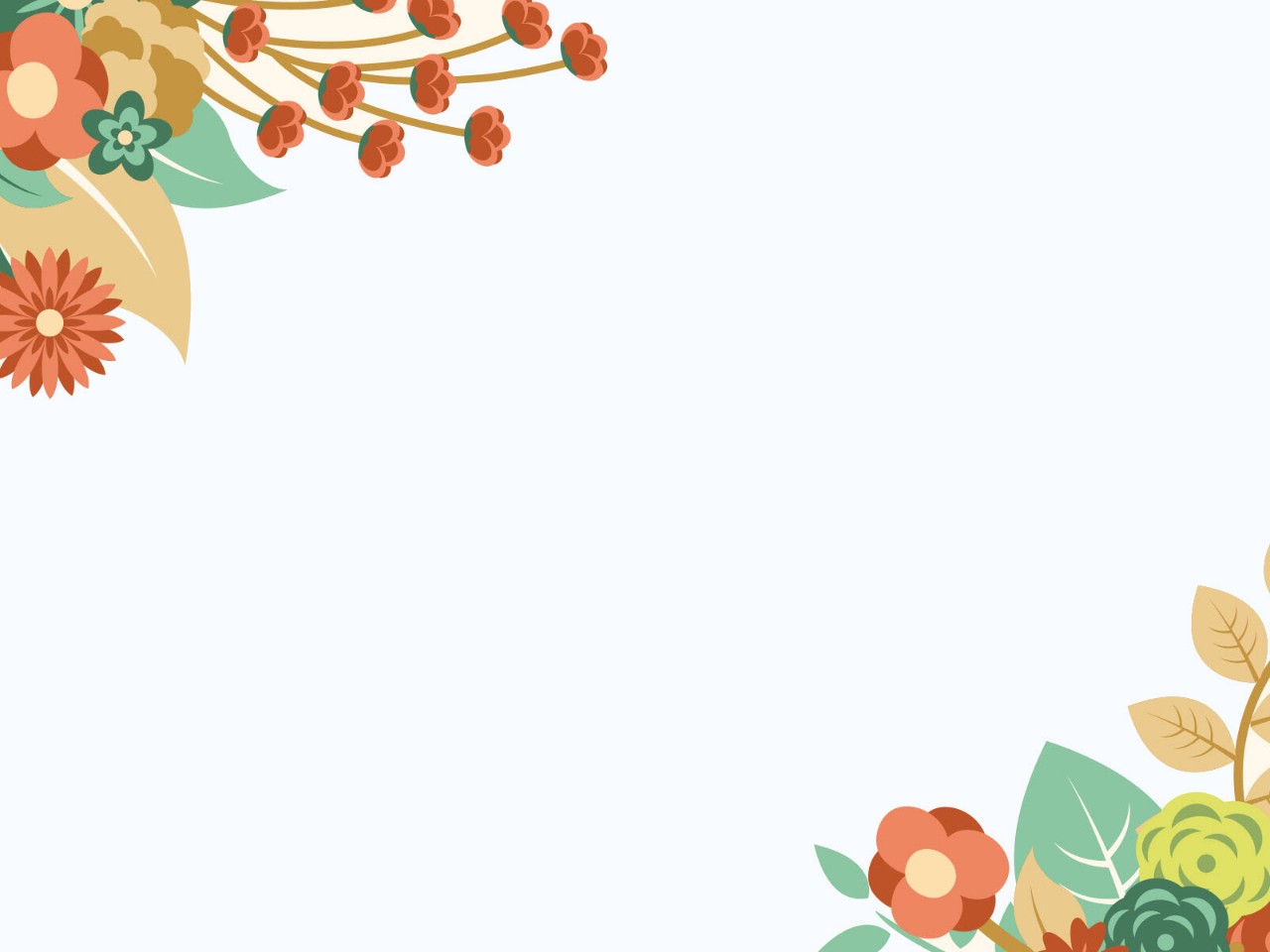 g
Tõ “con cua” cã tÊt c¶ mÊy ch÷ c¸i?
g
1
2
3
4
5
6
g
1.     5 ch÷ c¸i
g
2.    6 ch÷ c¸i
3.     7 ch÷ c¸i
h
Làm quen với chữ c
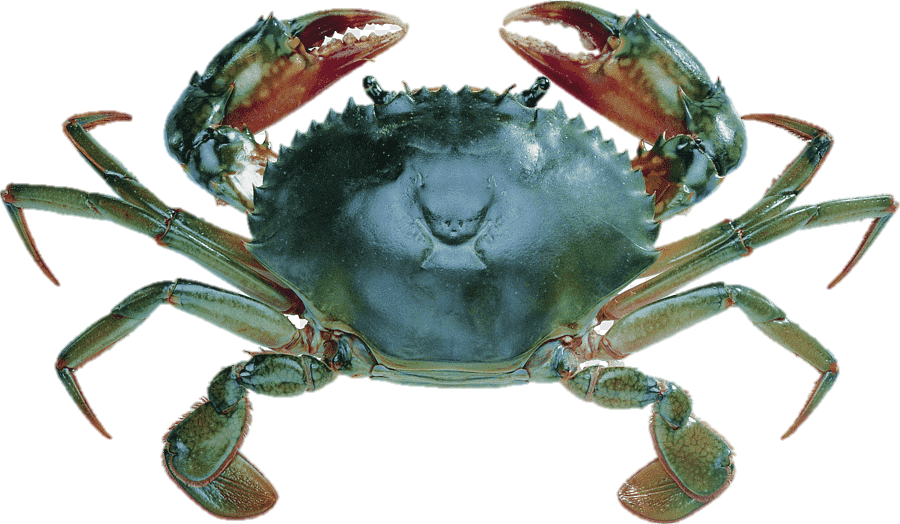 c
con cua
c
h
h
Làm quen với chữ c
h
h
Ph¸t ©m
c
h
h
Làm quen với chữ c
h
CÊu t¹o
c
c
h
h
h
Làm quen với chữ c
h
C¸c kiÓu ch÷ i
c
C
So s¸nh ch÷ i vµ t
i
h
h
h
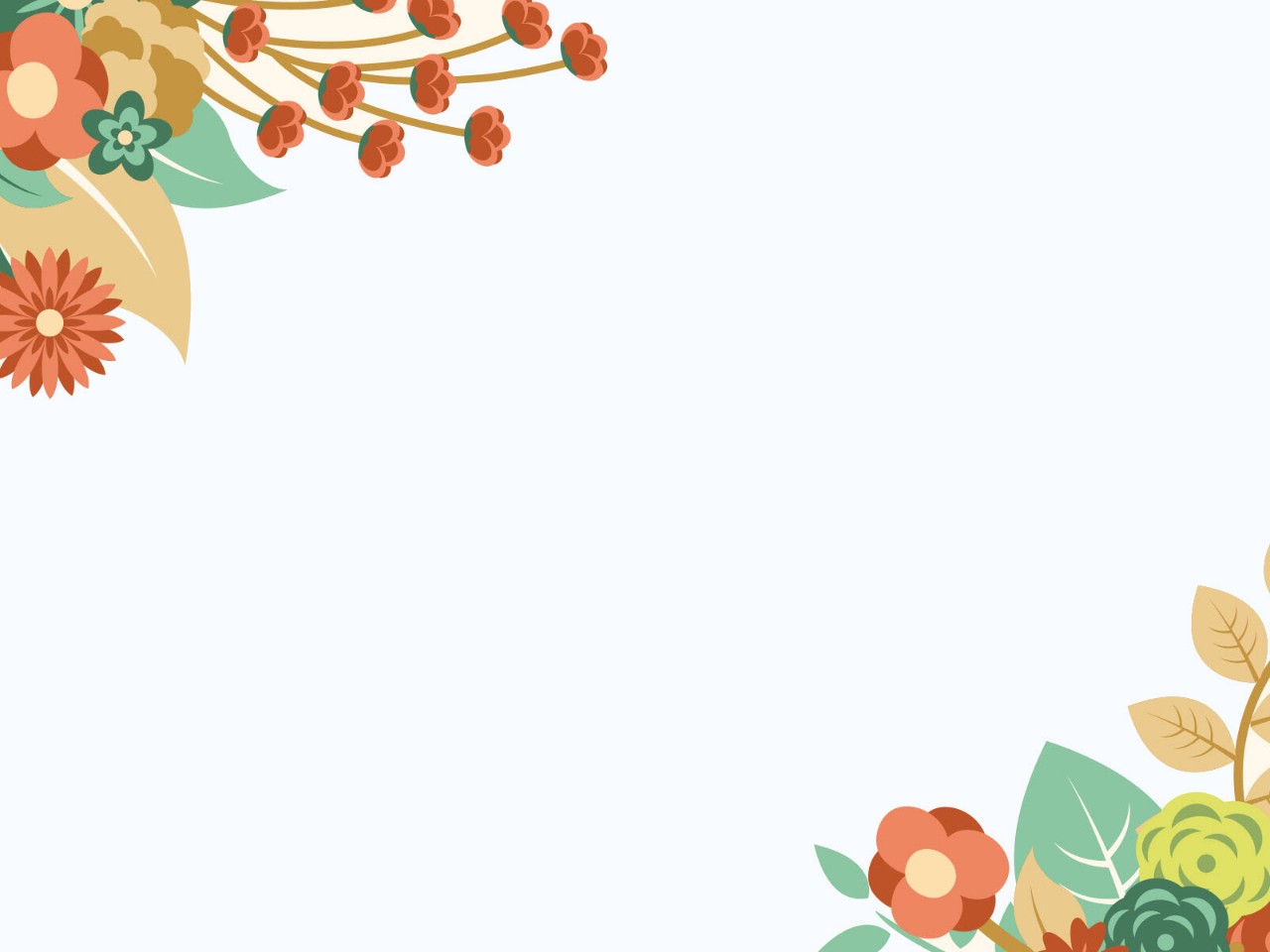 Ch÷ i vµ ch÷ t cã ®iÓm g× gièng nhau?
1. §Òu cã 1 nÐt ngang
h
2. §Òu cã 1 nÐt th¼ng
3. Kh«ng cã ®iÓm gièng nhau
h
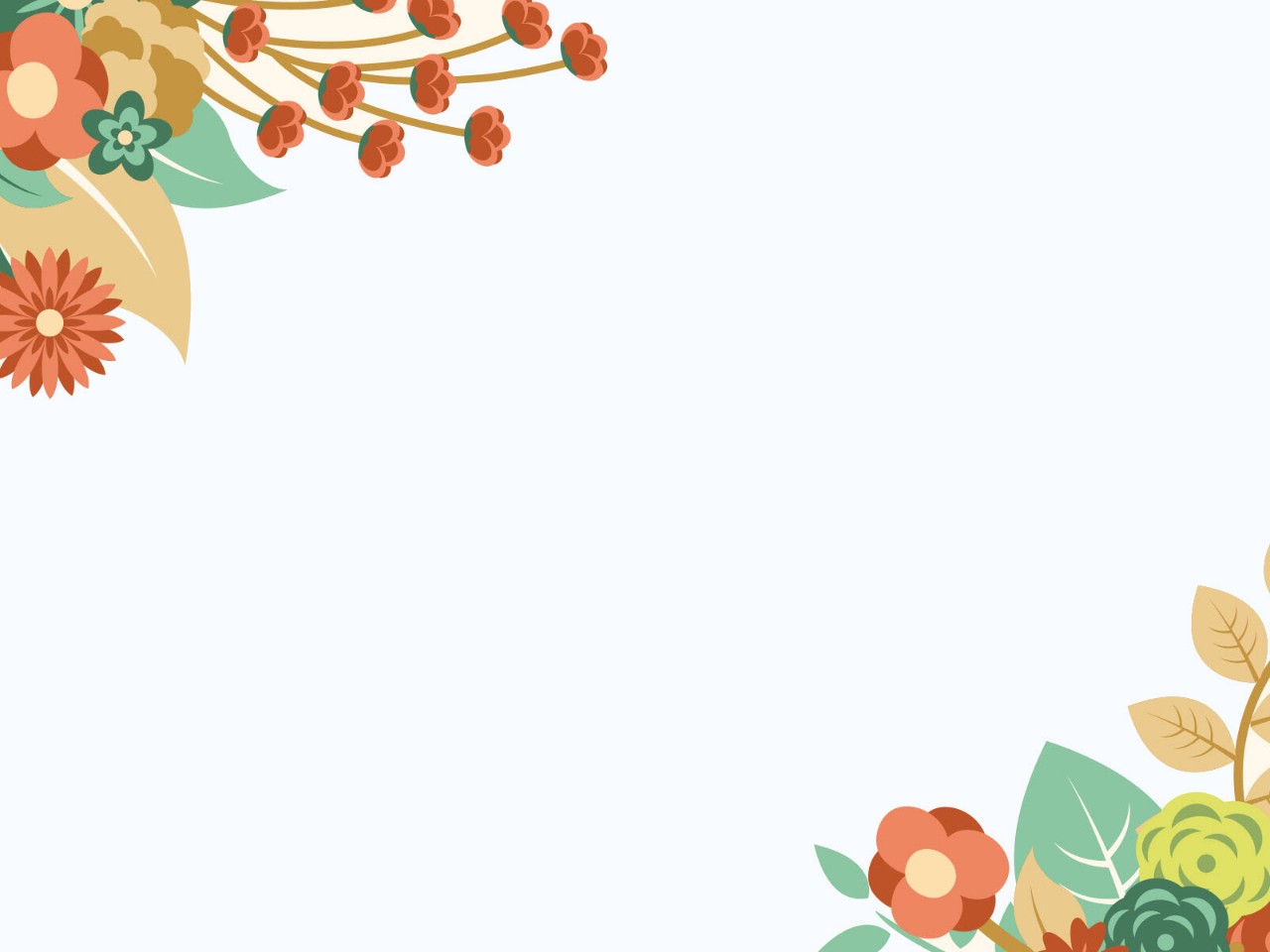 Ch÷ i vµ ch÷ t cã ®iÓm g× kh¸c nhau?
1. Ch÷ i cã dÊu chÊm phÝa trªn cßn
      ch÷ t kh«ng cã
h
2. Ch÷ t cã nÐt ngang cßn ch÷ i   
     kh«ng cã
h
h
3. C¶ hai ®¸p ¸n trªn ®Òu ®óng
h
h
So s¸nh ch÷ i vµ t
i
h
h
h
Con thÊy ch÷:  i, t, c  cã ë nh÷ng ®©u?
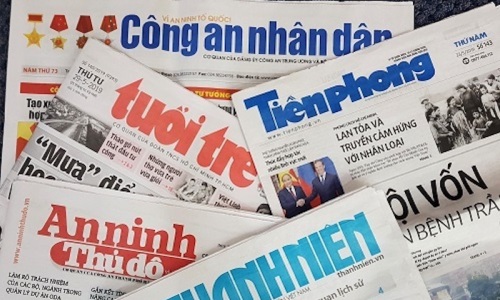 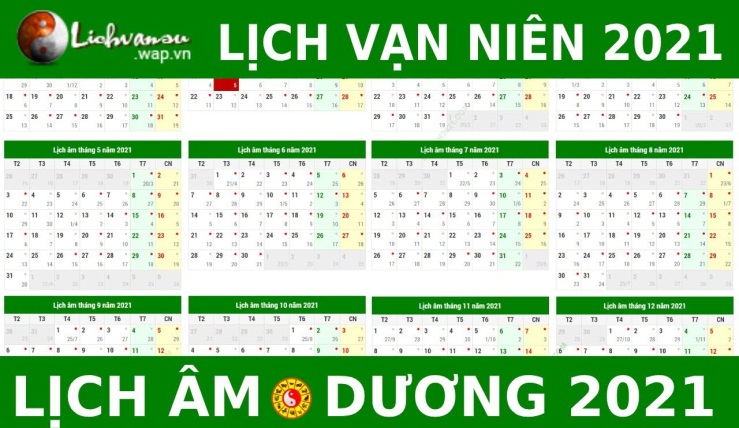 h
h
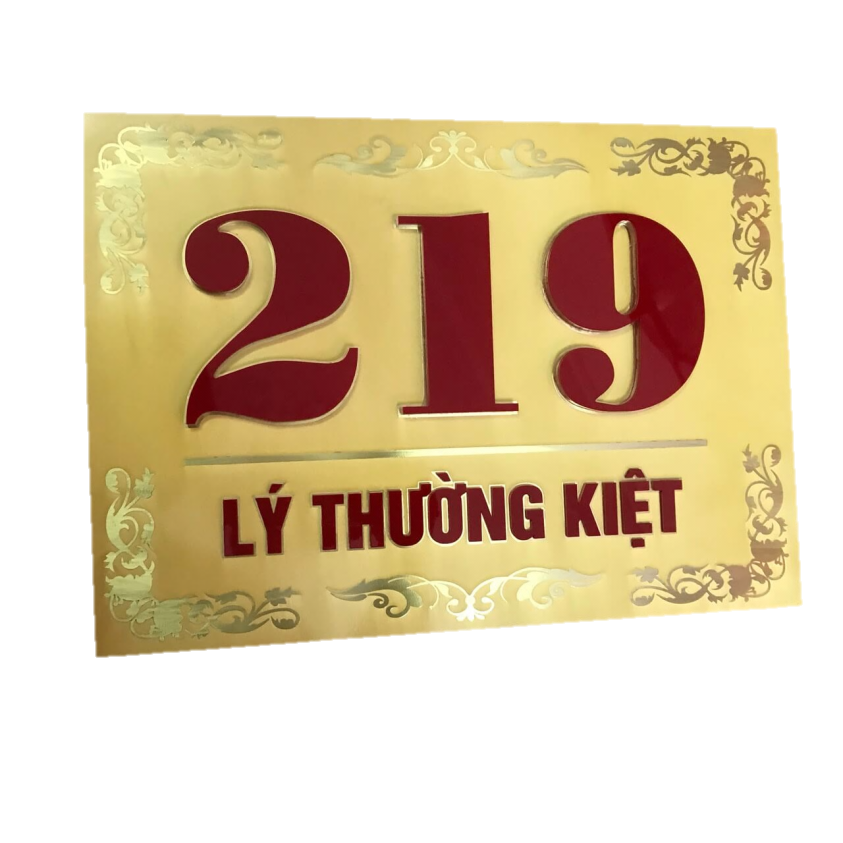 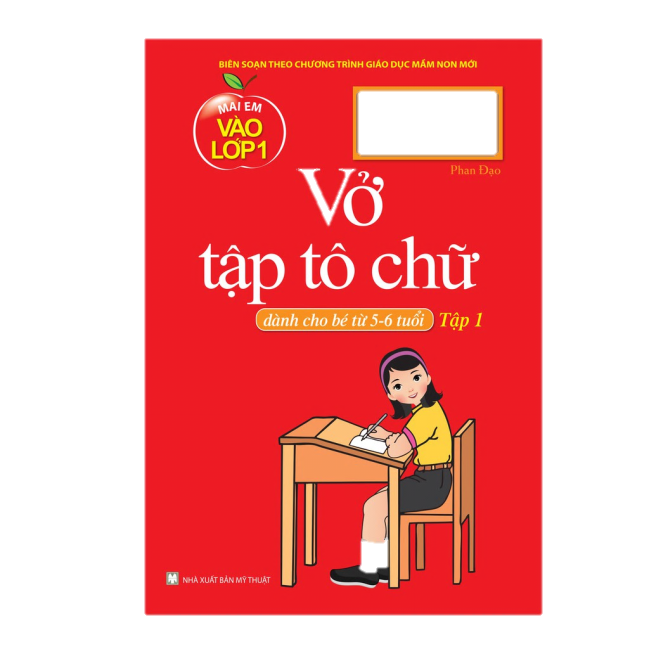 h
Trß ch¬i 1
Tìm cá con cho mẹ
Cách chơi: Các bạn cá con mải đi chơi nên bị lạc mẹ. Mẹ cá đang phải đi tìm các bạn ấy. Con hãy giúp mẹ cá tìm các bạn ấy về nhà bằng cách nhận diện chữ cái trên mình của cá con giống với chữ cái trên mình của cá mẹ nhé.
h
h
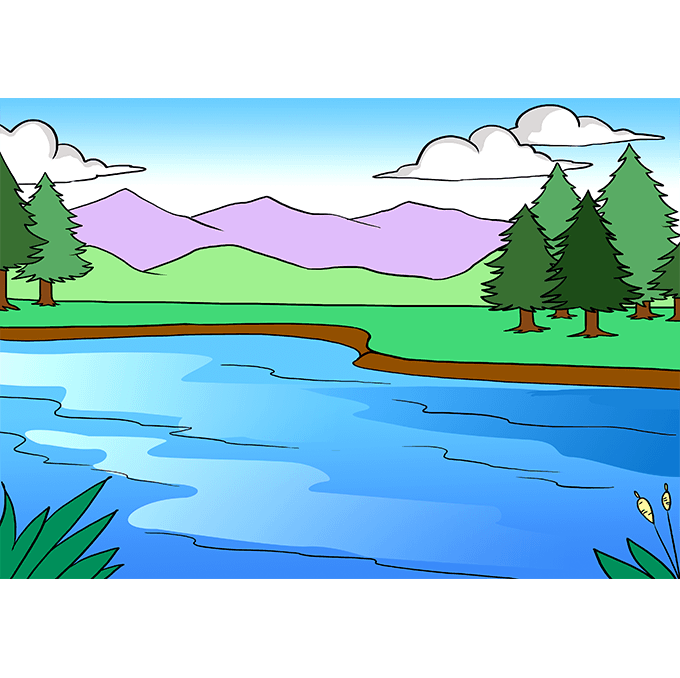 i
i
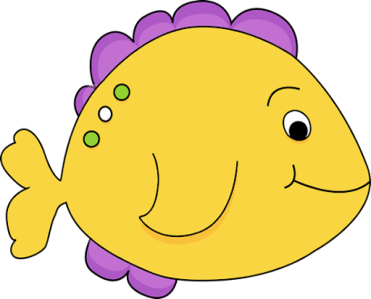 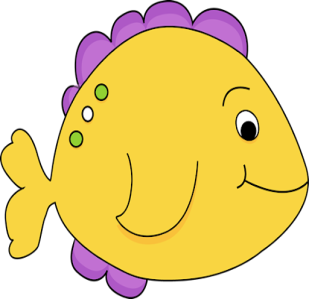 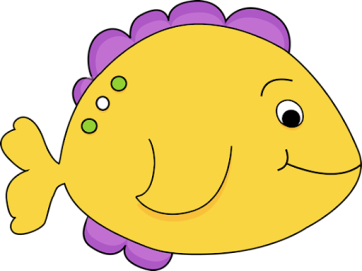 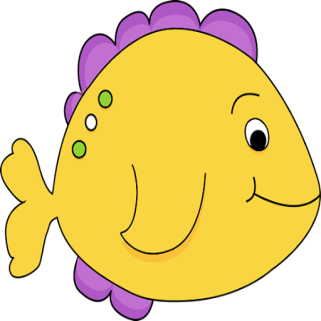 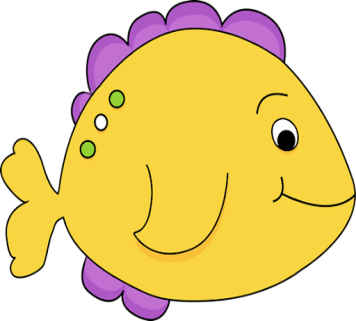 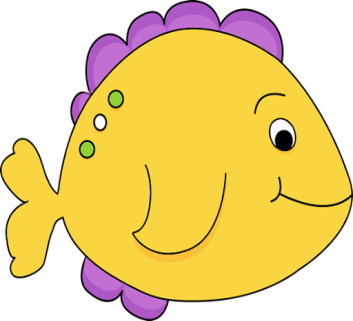 i
t
t
t
t
h
h
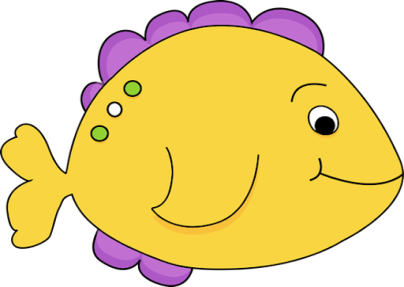 t
h
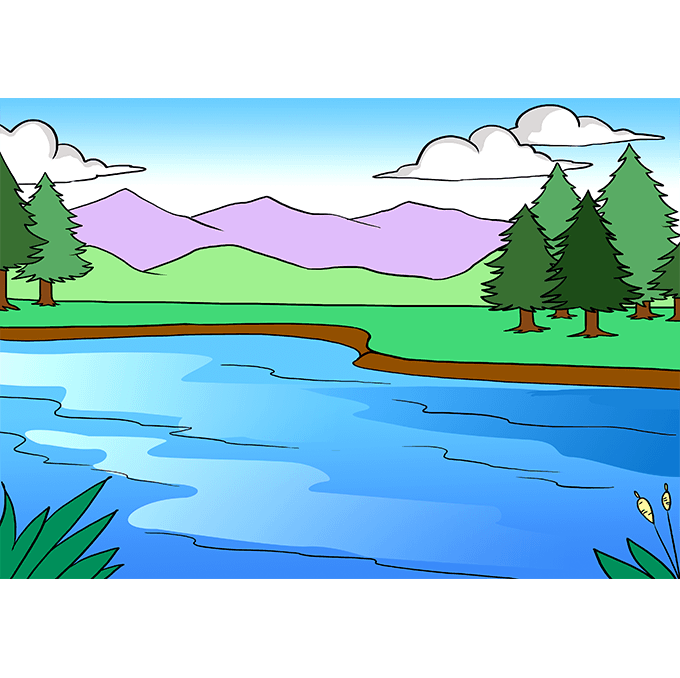 i
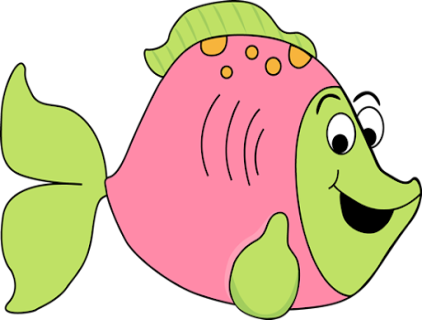 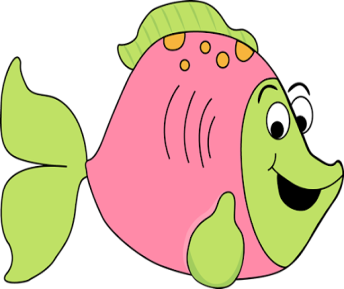 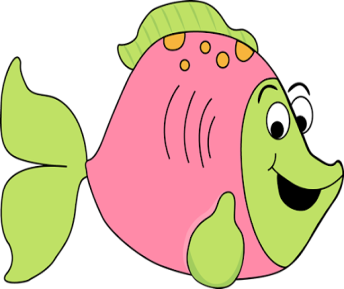 i
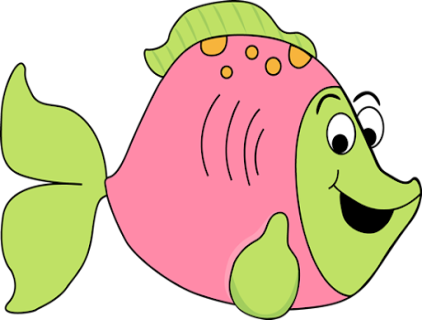 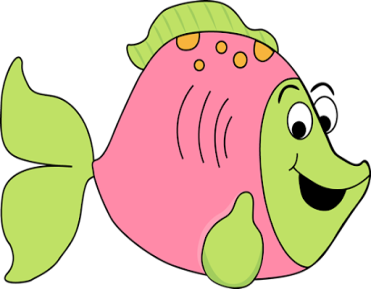 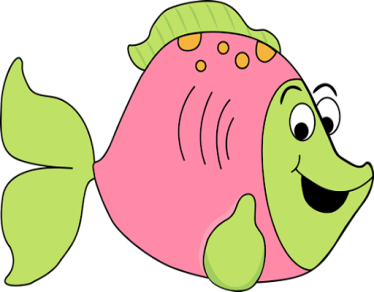 i
i
t
t
i
h
h
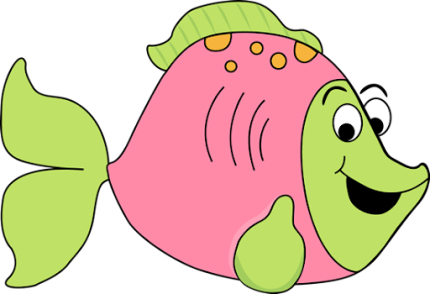 i
h
h
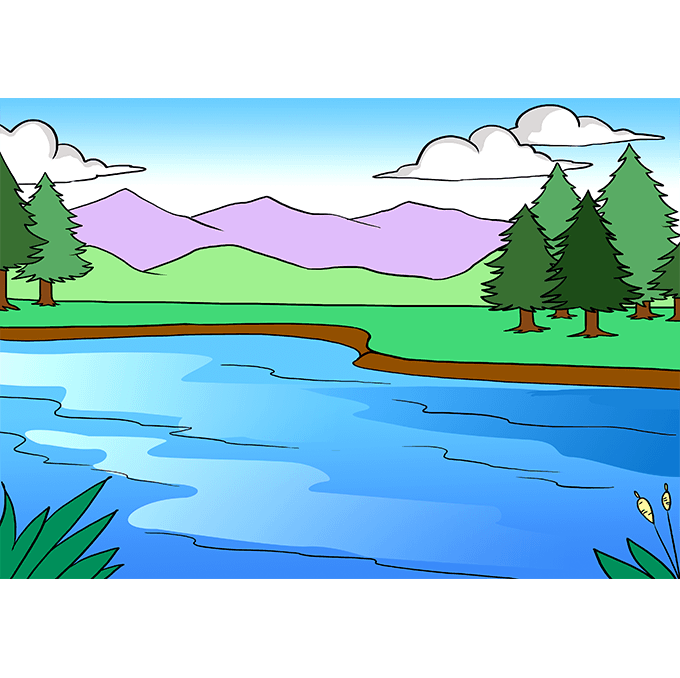 i
c
c
c
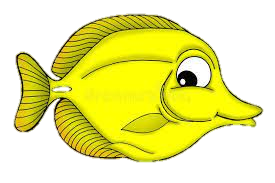 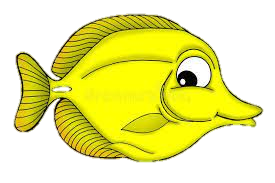 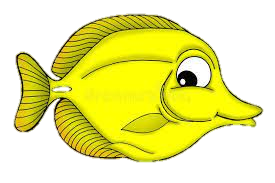 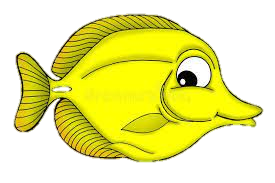 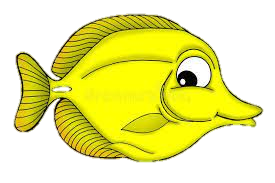 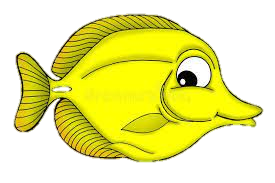 i
t
t
h
h
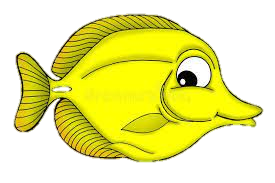 c
h
h
h
c
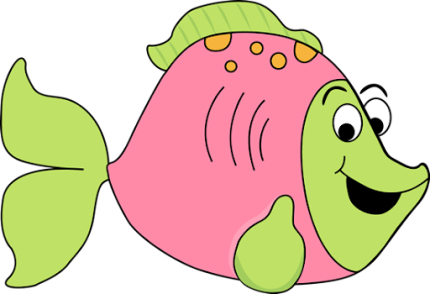 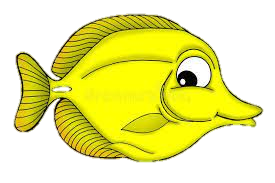 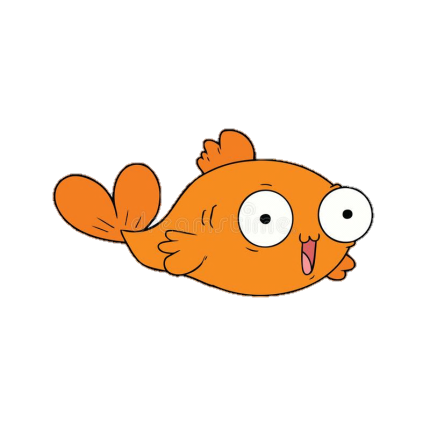 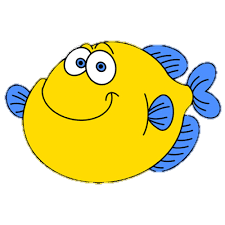 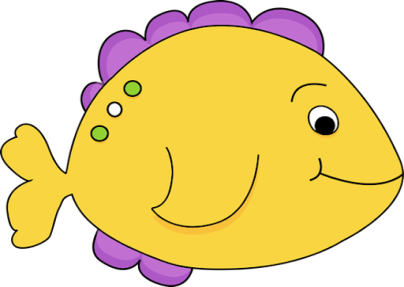 t
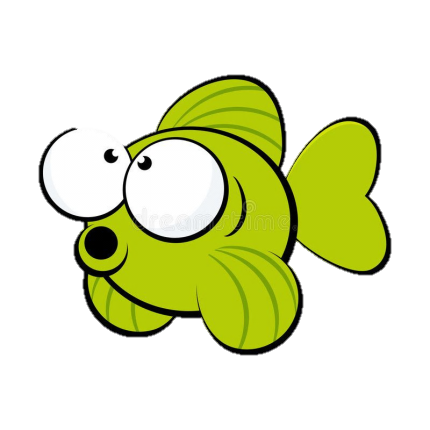 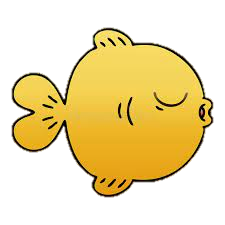 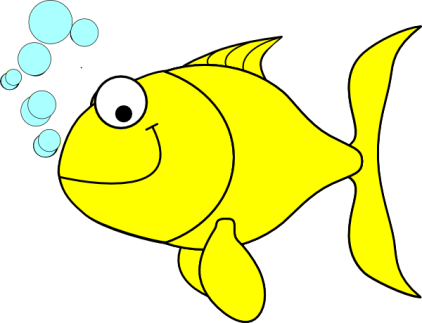 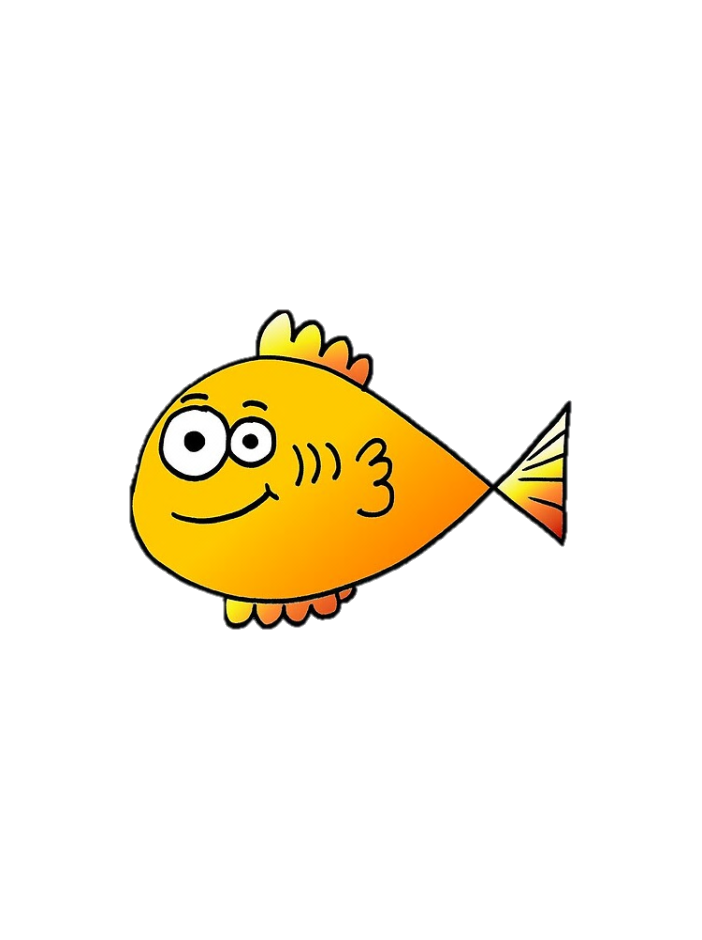 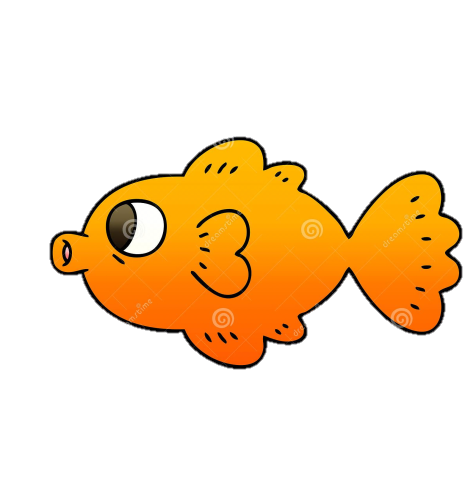 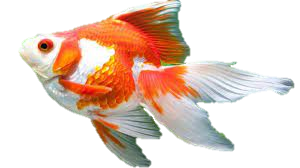 Trß ch¬i 1
Ai tinh mắt
Cách chơi: Mời các bạn nhỏ đến thăm ngôi làng thân thiện của các bạn cá. Chúng tớ sẽ giới thiệu với các bạn nhỏ rất nhiều các bạn cá  trong làng. Các bạn hãy nói nhanh tên chữ cái vừa học: “i” , “t” hoặc “c” có trong tên các bạn cá ấy nhé.
h
h
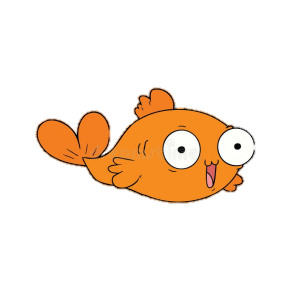 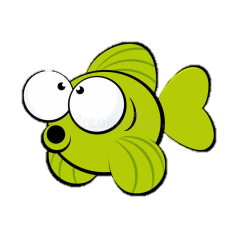 h
c
c¸ vµng
h
h
h
c¸ thên b¬n
c
t
h
h
h
h
i
c¸ chim tr¾ng
c
c
t
h
h
h
h
c¸ r« phi
c
i
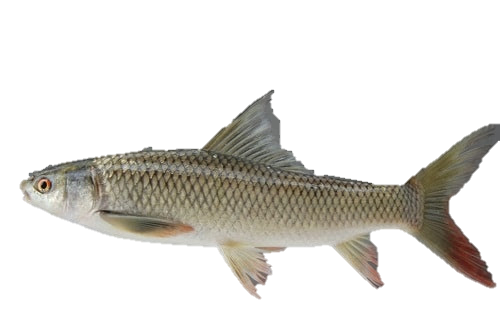 h
h
h
t
c¸ tr«i
c
i
h
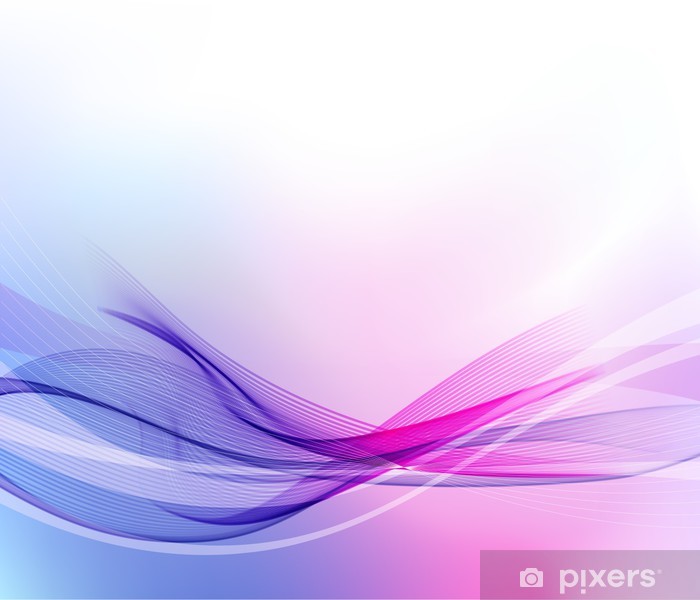